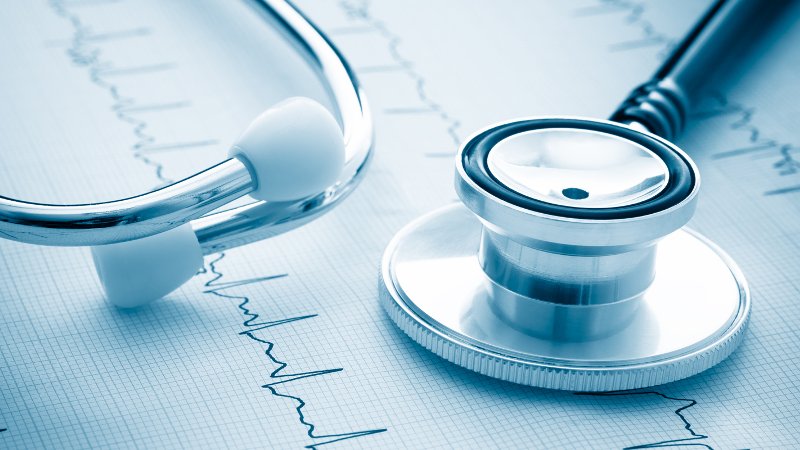 Talleres Integrados III
Caso Clínico Cardiología
Elena Sellés Pérez
Hospital General Universitario de Elche

Aprobado por el Dr. García Honrubia
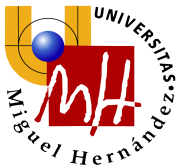 Motivo de consulta: 
Mujer de 54 años que acude a Urgencias por epigastralgia, de inicio progresivo al realizar pequeños esfuerzos, mejorando con el reposo. Se acompaña de disnea y sensación de mareo. No refiere otra sintomatología. 
Antecedentes: 
No factores de riesgo cardiovascular.
Fiebre reumática a los 9 años.
Estenosis mitral moderada. Estenosis aórtica leve.
IAM (2007)
No medicación habitual
Exploración:
Constantes normales, analítica sanguínea y eco abdominal normales.
Rx tórax: ICT normal. No condensaciones ni infiltrados. Leve derrame pleural en ambas bases pulmonares.
Diagnóstico:Fibrilación auricularInsuficiencia cardíaca
ECG: FA. Respuesta ventricular a 100 lpm. QRS estrecho. Sin alteraciones de la repolarización
Tratamiento: Sintrom y Bisoprolol

Aunque se trata de una paciente jóven, la estenosis mitral (secuela de la fiebre reumática) condiciona un sobreesfuerzo por parte de la aurícula izquierda, lo que podría haber desencadenado la FA. Además, esta FA junto con la misma estenosis sería lo que propicia esta IC.